Стихотворение «Железная Дорога»
Н.А. Некрасов
Стихотворение «Железная Дорога»
написано в 1862 году, а опубликовано
в 1865 г.
Стихотворение о постройке
в  1846-1851г. Николаевской,
(ныне Октябрьской) железной дороги,
Соединившей Петербург с Москвой.
Некрасов использует
устаревшую и диалектическую
лексику:
Ядрёной,
кочи,
десятник,
колтун,
заступ,
подрядчик,
лабаз,
недоимка, и др.
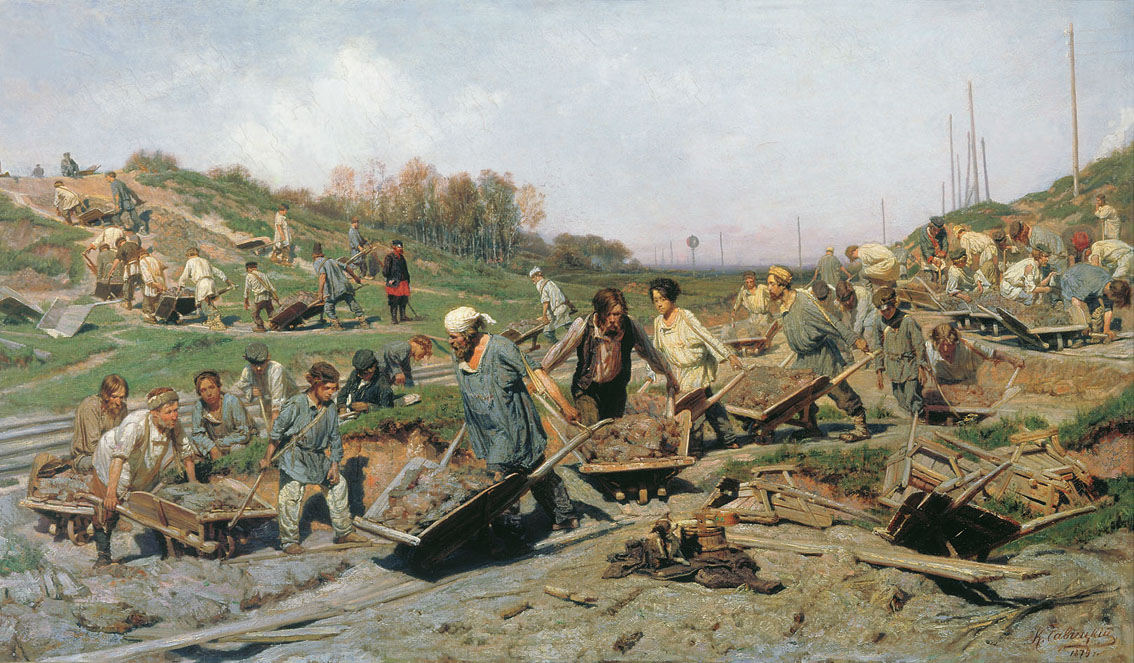 К.А. Савицкий –
«Ремонтные работы на железной дороге», 1877.
Чем идея этой картины близка стихотворению Некрасова и чем отличается от мысли поэта?